Laws and Regulations
Questions you should ask yourself
Am I allowed to work there as a riding instructor?
What are the qualifications and certifications I need?
Do I need to have a visa in my passport or I just need to have my national identification card?
Do I need a special authorisation to work in that country for a short period? (*)
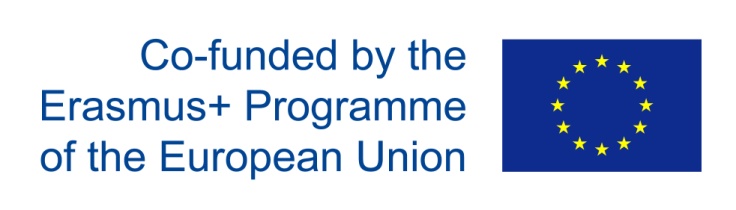 Questions you should ask yourself
How can I be legally paid for my work? Do I have to give my employer some kind of quittance document?

Do I need any special vaccinations?
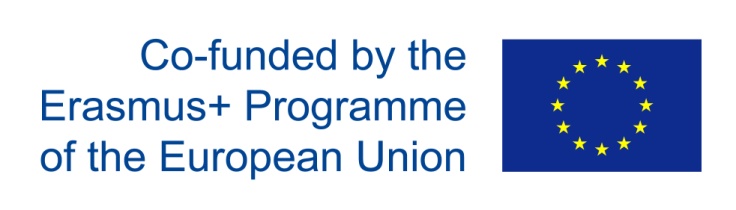 Questions you should ask yourself
Are there significant differences between that country and my country on behaviour when dealing with animals that may imply horse welfare treatment?
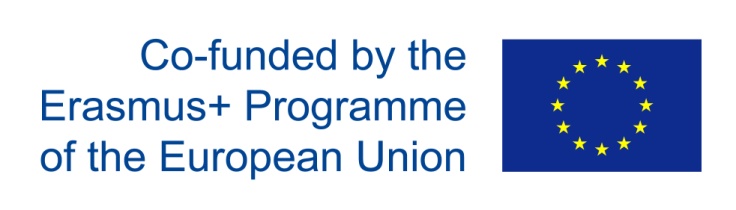 Questions you should ask yourself
What are the cultural costumes in the country or region where I’m going to work? Do I have to be aware of how I behave or the clothes I must wear? And how can it influence my activity?
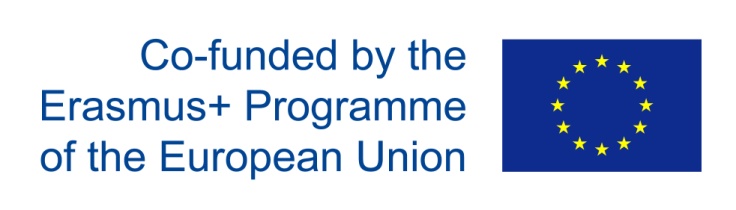 Laws and Regulations Module Structure
Module 1 –presentation and discussion
Module 2 –presentation and discussion
Module 3 –students presentations
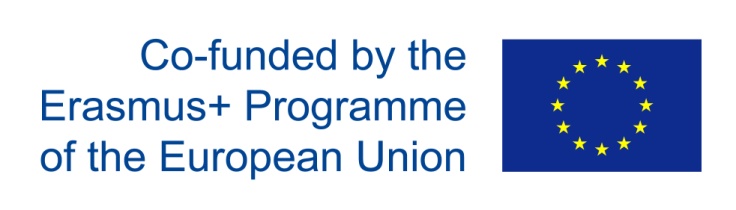 Laws and Regulations Module Structure
Each student must choose a country to work in.
Based on the information given on this discipline, each student must search all the needed requirements to work in the chosen country.
Each student must make a 15 min presentation of the obtained information  in Module 3, Examination.
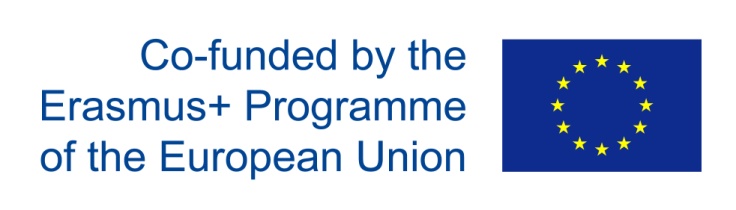 European Qualifications Framework (EQF)
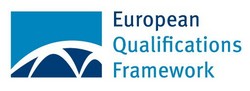 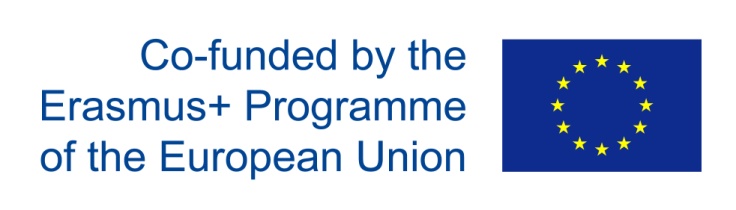 European Qualifications Framework (EQF)
Aims to relate different countries' national qualifications systems to a common European reference framework. (*)
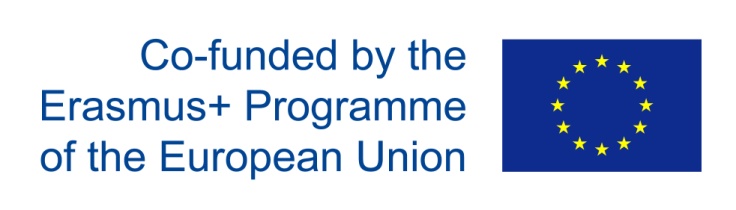 European Qualifications Framework (EQF)
To be able to use the EQF to better understand and compare the qualifications levels of different countries and different education and training systems.
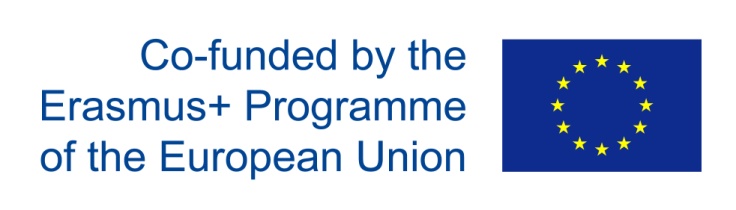 European Qualifications Framework (EQF)
So, all Member States should have their own National Qualifications Framework (NQF) based on learning outcomes.
Once the EQF is fully implemented, a German person's certificate will bear a reference to an EQF reference level.
That means that a Portuguese enterprise can use the EQF reference to get a better idea of how the German qualification compares to Portuguese qualifications.
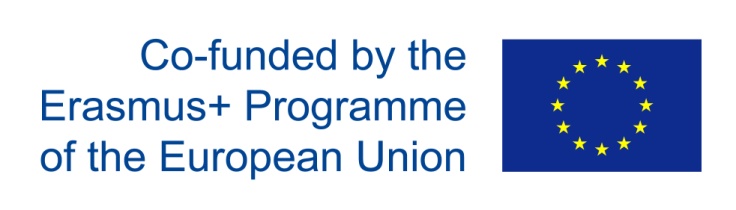 European Qualifications Framework (EQF)
Do you know what is your level of qualification in your country? 

Can you compare it to the qualification level in the country you intend to work?
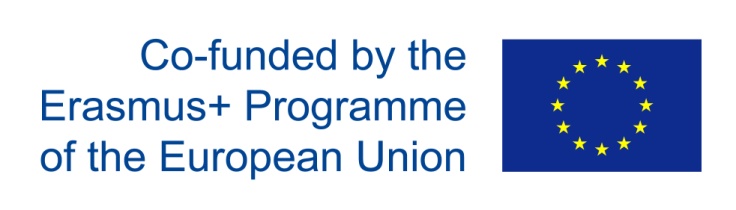 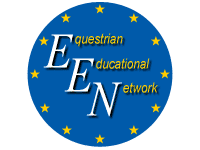 Riding Instructor Qualificacions and Certifications
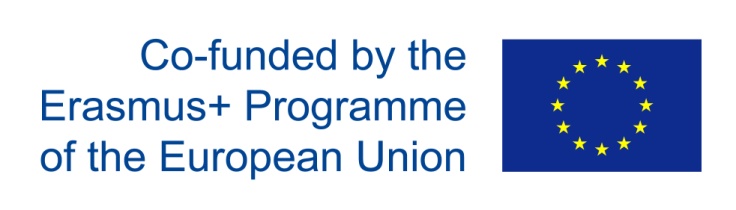 International Equestrian Federation
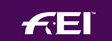 Qualifications / Certifications on Equitation
International Equestrian Federation – FEI
International Sport Coaching Framework:
Is an attempt to fill that void and to establish a current, shared coaching reference point covering the areas:
Qualifications / Certifications on Equitation
International Equestrian Federation – FEI
International Sport Coaching Framework:
Roles and responsibilities assumed by coaches and the tools they need in order to fulfill them.
Coaching certification and the development of more relevant qualifications.
Developments in coaching that meet the needs of athletes and sporting organisations.
Information to guide decisions on policy and legislation regarding coaching.
Qualifications / Certifications on Equitation
International Equestrian Federation – FEI
The FEI coaching system was created to help developing NFs to organize their own coaching structure. The system uses an agreed syllabus  and helps to develop the NF's sport using local coaches.

The coaches receive a Certificate of Attendance following their participation in a Course for Coaches.
Qualifications / Certifications on Equitation
International Equestrian Federation – FEI
Consists on Levels 1, 2 and 3 Olympic Disciplines.
 
The aim of the Level 3 Course for Coaches is to cover the essential areas necessary to train to compete independently national Individuals & Teams at international 2** competition level (PSG in Dressage)..
Qualifications / Certifications on Equitation
International Equestrian Federation – FEI
“The certificates delivered at Level 1, Level 2 and Level 3 recognise professional competences but are not qualified Diploma”.
European Equestrian Federation
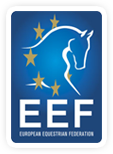 Qualifications / Certifications on Equitation
European Equestrian Federation – EEF
Was created in 2009 to fill in the need to improve the quality of communication between European National Federations.
Qualifications / Certifications on Equitation
European Equestrian Federation – EEF
Promoting the values and contribution of equestrianism, encouraging and PROVIDING EDUCATION based on a foundation of fair, safe competition and the welfare of its human and equine athletes by working together with all independent member bodies for the development of the sport, throughout Europe.
International Group for Equestrian Qualifications
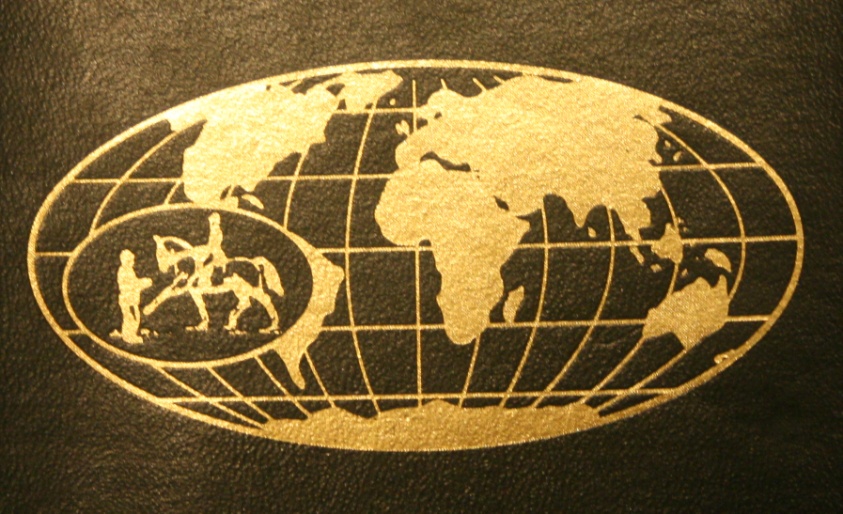 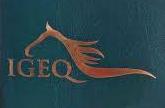 Qualifications / Certifications on Equitation
International Group for Equestrian Qualifications - IGEQ
IGEQ Mission Statement:
To improve horse welfare by developing, promoting and maintaining equestrian qualifications standards“

Better Teaching = Better Riding = Better Horse Care = Happy Healthy, Horses!
Qualifications / Certifications on Equitation
International Group for Equestrian Qualifications - IGEQ
Is an independent voluntary organization of national equestrian federations (NFs) worldwide, which has compared and harmonized equestrian instructor qualifications, producing an agreed matrix of minimum requirements at 3 international levels for 6 disciplines.
Qualifications / Certifications on Equitation
International Group for equestrian Qualifications - IGEQ
An Equestrian Passport is available for instructors of riding, driving, vaulting, western, tourism and therapeutic.
Qualifications / Certifications on Equitation
International Group for equestrian Qualifications - IGEQ
The passport confirms and recognizes the holders' qualifications, enabling recognition and acceptance in IGEQ member countries. (*)
Qualifications / Certifications on Equitation
International Group for Equestrian Qualifications - IGEQ
In some countries qualifications and licenses are issued by a Ministry of Sport, not the National Federation. Any passport holder intending or planning to move to another country is strongly advised to contact the Federation in their chosen new country to check whether they will be eligible for a license to teach BEFORE they make firm arrangements or moves.
European Horse Network
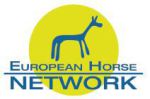 European Horse Network
The  European Horse Network is a non-profit network of stakeholders acting at a World, European, National or Regional level within the European horse, pony, donkey and welfare sector.
European Horse Network
Its purpose is to:
 
Promote the development of the horse, pony and donkey sector in Europe.
To assist members of the European Horse Welfare and the transport, slaughter and veterinarians network.
To help members coordinate their activities in order to increase the visibility and impact  of the equine sport, tourism and recreation sectors.
European Horse Network
Act as a platform for the horse, pony and donkey industry to communicate common issues with European institutions and media at the European level.
Exchange views on political developments affecting the horse sector in Europe.
Discuss, define and lobby on areas of common interests on the European political agenda.
Discuss and define issues of common interest to develop the horse sector in Europe.
National Federations
Each country has its own federation (or federations) which, in conection with the IGEQ, or the FEI (or other organisations) provides qualification and certification for riding instructors.
National Federations, the Portuguese example:
Inicial requirements
Education
Qualification
Conducting elementary technical activities, under the supervision of superior trainers or assisting training and competition on the subsequent stages
Level Minimum 18 years old
Level 3 of the EQF
Specific examinations
Have a place to make the training post
Level 1
Inicial requirements
Education
Qualification
1 year of Professional experience as Level 1 Trainer 
12 hours /Year of education
Level 3 of the EQF
To be a level 1 trainer
Training by himself or assisting trainers of superior level.
Coordinate and supervise level 1 and 2 technical training teams.
Level 2
National Federations, the Portuguese example:
Inicial requirements
Education
Qualification
2 years of Professional experience as Level 2 Trainer 
15 hours /Year of education
Level 3 of the EQF
To be a level 2 trainer
Be able to plan exercises and evaluate the performance of level 1, 2 and 3.  Coordinate and supervise different training and competition activities, specially on high performance athletes.
Level 3
National Federations, the Portuguese example:
Inicial requirements
Education
Qualification
3 years of Professional experience as Level 3 Trainer 
20 hours /Year of education
Coordinate, direct, plan and evaluate all the training and competition activities. Innovation, direction, and selection tasks.
Level 3 of the EQF
To be a level 3 trainer
Level 4
25 hours/ Year of education to renew the Certification, after 5 years of activity
National Federations, the Portuguese example:
National Federations, the Portuguese example:
International and national tax rules
A Value Added Tax Identification Number or VAT identification number (VATIN) is an identifier used in many countries, including the countries of the European Union, for value added tax purposes.
How can I be rewarded in a different country?
To be rewarded in Portugal you need to:
To work in Portugal you need to:
Ask for a VAT number to the Fiscal Authorities on the Web Site (http://www.portaldasfinancas.gov.pt/at/html/index.html). 
So, you must deliver, at this web site, a XML-Schema file, according to the proper instructions.
To work in Portugal you need to:
To work on a XML-Schema file you must have a proper application, like the  XML Spy. 
You can get these applications at www.w3c.org/XML/Schema. 

You can consult a User Guide at Apoio ao Contribuinte Trocas de Informação Internacionais FATCA - Foreign Account Tax Compliance Act , which is in English.
To work in Portugal you need to:
Then, every time you are rewarded by your employer, you must do a quittance document at the Fiscal Authorities web site, using your new VAT number. (*)
Animal Welfare
What are the International and National Organisations concerned with Animal Welfare, producing Recommendations, Guidelines, Laws or Regulations?
Animal Welfare
United Nations Organization – ONU
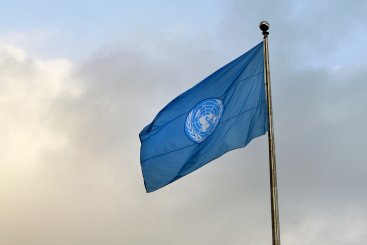 Animal Welfare
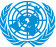 About animal, the ONU has worked on:
the United Nations Convention on International Trade in Endangered Species of Wild Fauna and Flora (CITES);

The United Nations Environmental Program (UNEP);

and the Environmental Assembly (UNEA).
Animal Welfare
Universal Declaration on Animal Welfare – UDAW
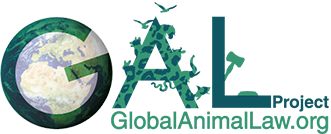 Animal Welfare
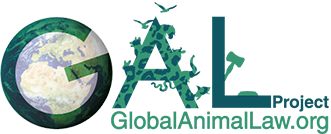 It is a proposed inter-governmental agreement to recognize that animals are sentient, to prevent cruelty and reduce suffering, and to promote standards on the welfare of animals such as farm animals, companion animals, animals in scientific research, wildlife and animals in recreation.
Animal Welfare
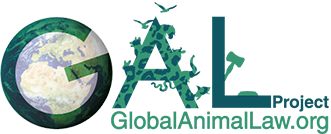 It is proposed that a UDAW be adopted by the United Nations.
If endorsed by the UN (as the Universal Declaration of Human Rights was) the UDAW would be a non-binding set of principles that acknowledges the importance of the sentience of animals and human responsibilities towards them.
Animal Welfare
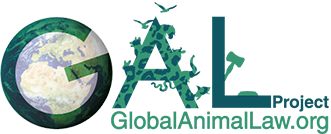 The principles were designed to encourage and enable national governments to introduce and improve animal protection legislation and initiatives.
Animal Welfare
The Declaration of Animal Rights
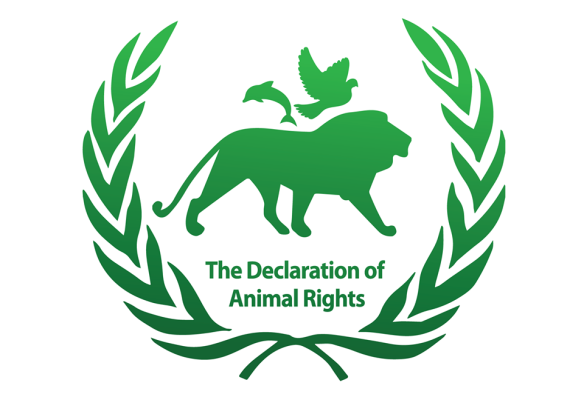 Animal Welfare
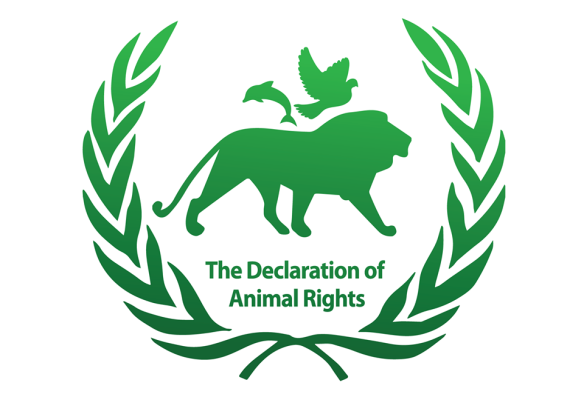 It is a project of international animal rights and planet conservation group.
Our Planet. Theirs Too - was drafted in May 2011 and publicly read and signed on June 3rd of the same year, on the 1st National Animal Rights Day in the US, in the city of New York.
Animal Welfare
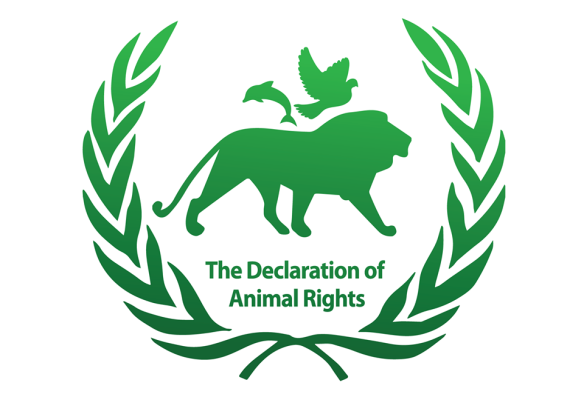 The Declaration was copied onto a large scroll of paper, which since then has been traveling the world and collecting people's signatures, drawings and notes. It is now 100 meters long, with almost 15,000 signatures.
Animal Welfare
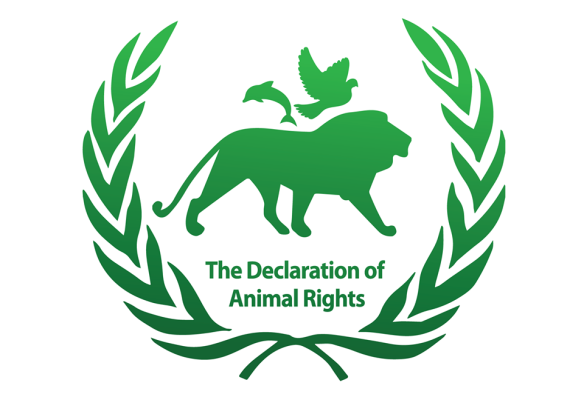 “Once it reaches 50,000 signatures, the scroll will be sent to the White House, the UN, The EU Parliament and other world leaders, in order to show them what we, the citizens of this world, think of our fellow animals and their rights”.
Animal Welfare
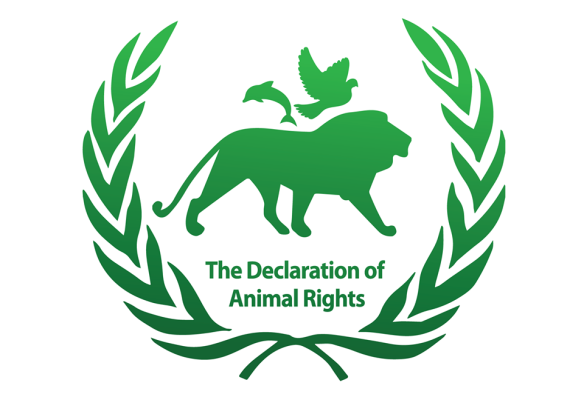 “We will do this until The Declaration of Animal Rights is recognized all over the world, and the rights proclaimed in it are protected by global law!”
Animal Welfare
World Animal Net - WAN
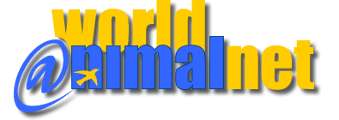 Animal Welfare
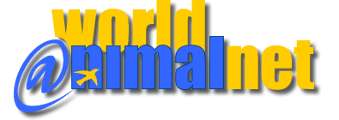 It is an NGO in consultative status with the Economic and Social Council (ECOSOC) at the United Nations.
Animal Welfare
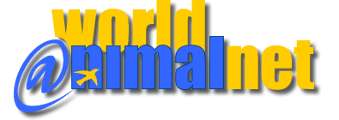 It actively engages with world leaders at the highest levels to raise awareness on significant animal protection matters.
Animal Welfare
European Commission
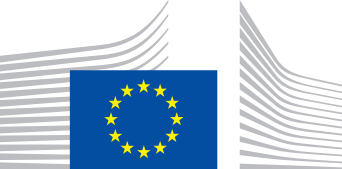 Animal Welfare
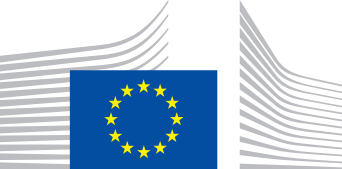 The key priorities of the Commission is to promote an enhanced dialogue on animal welfare issues that are relevant at EU level among competent authorities, businesses, civil society and scientists.
Animal Welfare
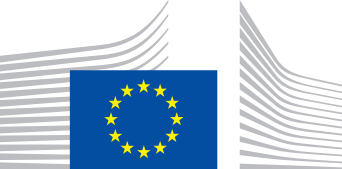 EU strategy on animal welfare:
Improving welfare standards
Making sure that these standards are applied and enforced in all European Union countries.
Animal Welfare
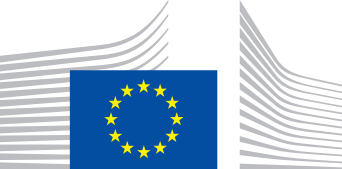 It operates under the guiding principle 'Everyone is responsible‘
EU countries are responsible for:
Day to day enforcement through their national legislation and control activities;
Transposition of directives into national legislation and the implementation of EU rules at national level.
Animal Welfare
The Portuguese rules for transport
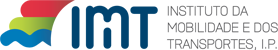 Animal Welfare
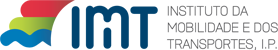 It is considered that the European regulations for animal transport are not applied to the transport that is not for economic purpose. 

So, it is acceptable that equestrian sport is not an economic activity.
Animal Welfare
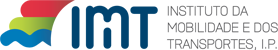 So, to transport a horse, according to the paragraph 1, of the 8º article of the Directrix 90/426/CEE, the horse must have:
Identification document, according to the  (CE) 504/2008 Regulation.
A Certificate from the National Veterinary Control (DGV), model number 132/DGV, valid for 10 days.
The driver must have a certification for animal transport, that is achieved after making a special course (25 hours).
Animal Welfare
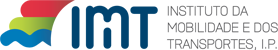 It is not necessary to use the TRACES (Trade Control and Expert System). 

Any way, it has been really confused in all European countries to understand the need or not of this system while transporting horses, and Portugal is not an exception.
Animal Welfare
World Organization for Animal Health – OIE
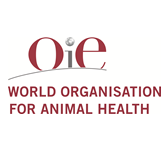 Animal Welfare
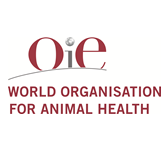 The OIE is the intergovernmental organisation responsible for improving animal health worldwide.

It is recognised as a reference organisation by the World Trade Organization (WTO) and in 2017 had a total of 181 Member Countries.
Animal Welfare
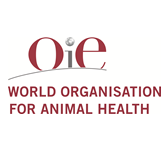 The organization is placed under the authority and control of a World Assembly of Delegates consisting of Delegates designated by the Governments of all Member Countries.
Animal Welfare
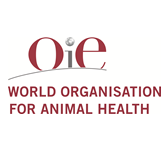 OIE is managed at the Headquarters situated in Paris and its financial resources are backed up by voluntary contributions from Member Countries.
Animal Welfare
International Fund for Animal Welfare
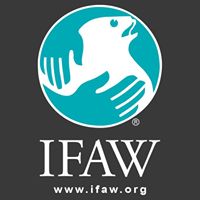 Animal Welfare
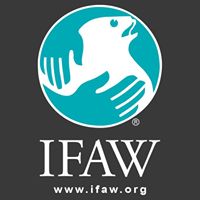 IFAW supports the implementation of international agreements in part through effective enforcement of wildlife regulations, training of anti-poaching rangers, customs agents and wildlife law enforcement officers.
Animal Welfare
FEI Code of Conduct for the Welfare of the Horse
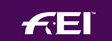 Animal Welfare
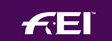 The FEI requires all those involved in international equestrian sport to adhere to the FEI Code of Conduct and to acknowledge and accept that at all times the welfare of the Horse must be paramount. 


Welfare of the horse must never be subordinated to competitive or commercial influences.
Animal Welfare
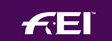 The following points must be particularly adhered to:
1. General Welfare
2. Fitness to compete
3. Events must not prejudice Horse welfare
4. Humane treatment of horses
5. Education
Animal Welfare
The new legal statute for animals in Portugal
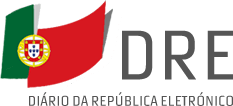 Animal Welfare
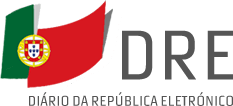 All animals are no longer considered as things, but admitted as living beens with feelings, having now a new legal statute.
Animal Welfare
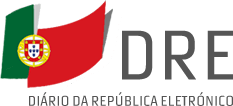 Animals are not considered as things, but they can be still property of someone;
This claim of property does not give the owner the rigth to the to provoque  pain, suffering, bat treatments, abadonement or death.
Animal Welfare
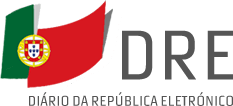 In case of divorce, animals must be given to one or both owners, considering the concern of all the family members and the welfare of the animal in question;
In case of a contentious divorce, the judge will decide to whom the animal will be conferred to.
Animal Welfare
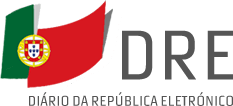 Stealing an animal can be punish with prison, up to tree years.
Animal Welfare
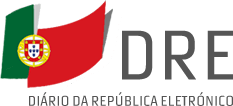 The owner must guarantee the welfare of the animal and respect the specific characteristics of each species.
Laws and Cultural Practices in Each Country
Why?
Laws and Cultural Practices in Each Country
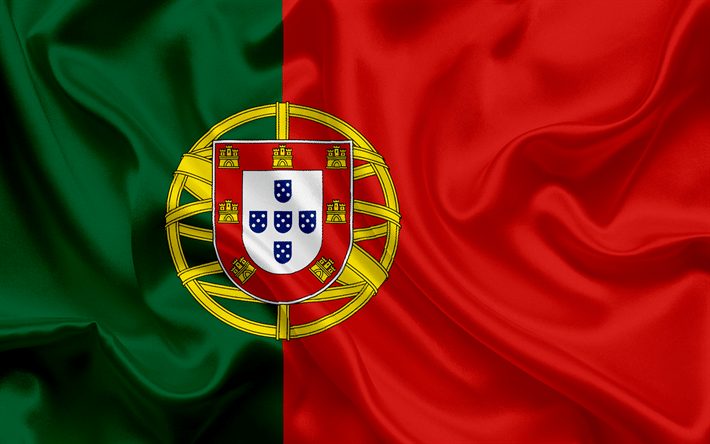 Portugal, some characteristics:
Laws and Cultural Practices in Each Country
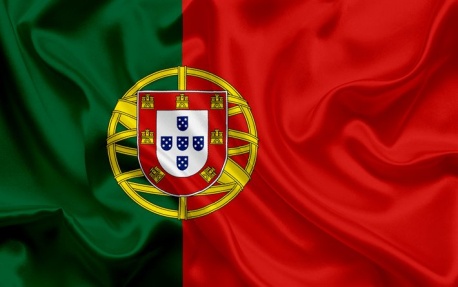 Notwithstanding the fact that it was a very profitable activity, Portugal was one of the first countries to abolish slavery. 

The process started in 1761 with the slavery abolishment in the European territory and in the Indian colonies and in 1856 it was proclaimed in all the Portuguese empire.
Laws and Cultural Practices in Each Country
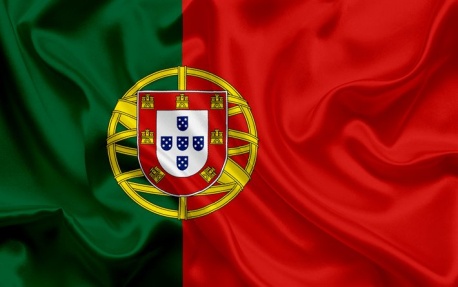 Portugal was the first European country to abolish death penalty (1852).
Laws and Cultural Practices in Each Country
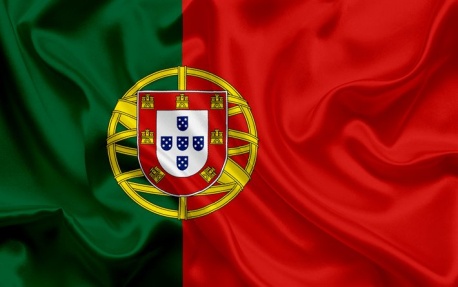 It is mainly a Catholic country, but in its Constitution, it is a Laic State, accepting all religions as equal.
Laws and Cultural Practices in Each Country
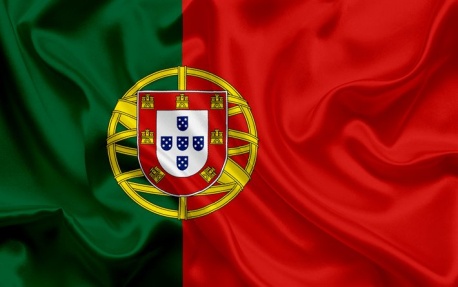 The country lived a fascist regime from 1933 until 1974, which ended with a military revolution on the 24th April.
Laws and Cultural Practices in Each Country
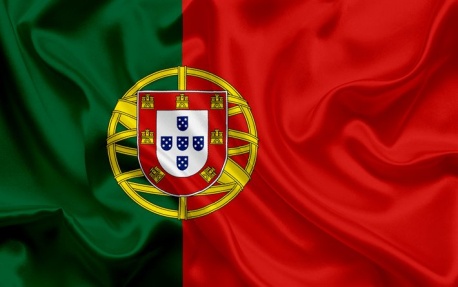 Bullfighting is still a strong tradition in Portugal:
Laws and Cultural Practices in Each Country
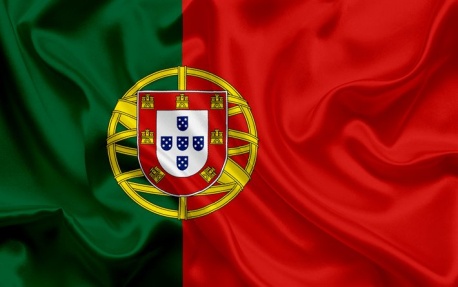 The Horse and Equitation in Portugal are very important in sport:
Laws and Cultural Practices in Each Country
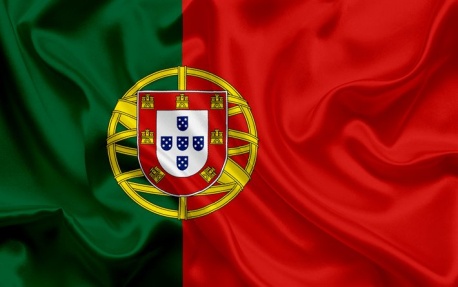 But also in a traditional way:
Laws and Cultural Practices in Each Country
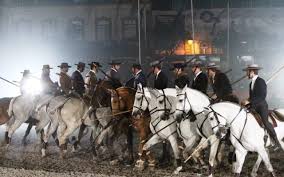 Laws and Cultural Practices in Each Country
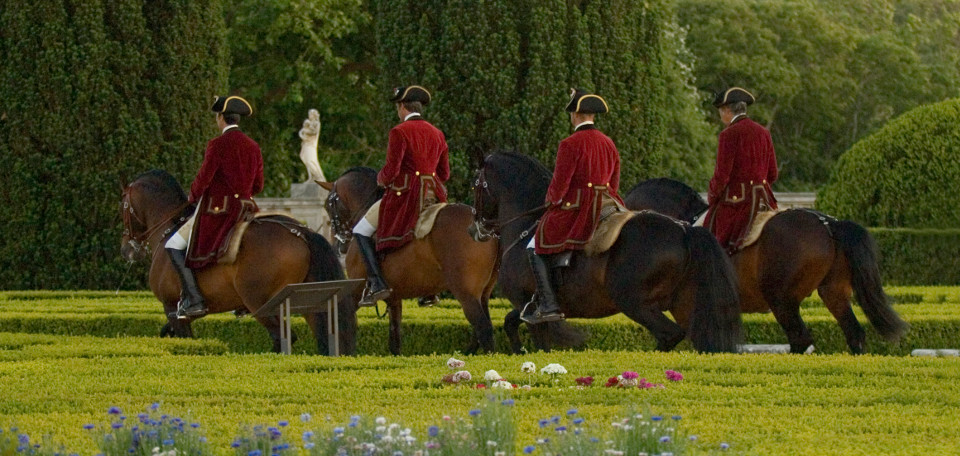 Laws and Cultural Practices in Each Country
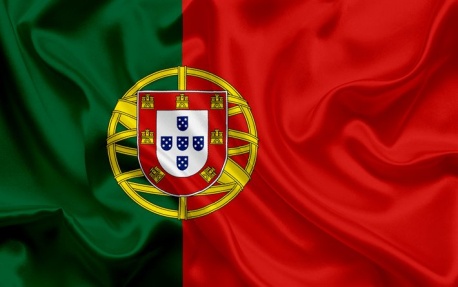 The Portuguese example of used or allowed clothes and equipment.

Working Equitation:
There are traditional costumes that are not official laws or regulations, but are respected as if they were.
Laws and Cultural Practices in Each Country
For example:
The use of helmet can only be a regulation in competitions (besides Working Equitation), as traditionally, we wear a traditional hat.
Laws and regulations
Thank you for your attention!
This work is licensed under a Creative Commons Attribution-ShareAlike 4.0 International License. The texts produced in the Extra Qualification by the partners of the SPINE project are freely accessible through open license.
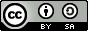